Deep Genomics
Tim Liu, 2021
https://timing.rbind.io
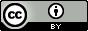 [Speaker Notes: https://creativecommons.org/licenses/by/4.0/]
Outline
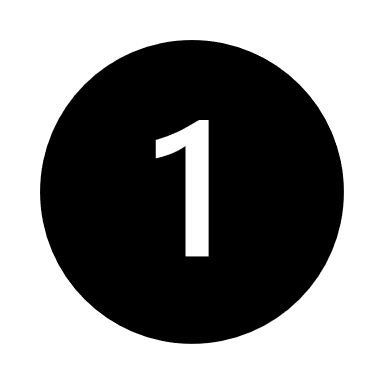 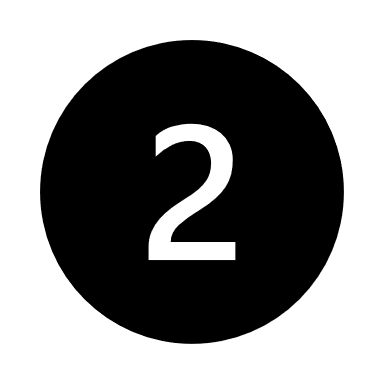 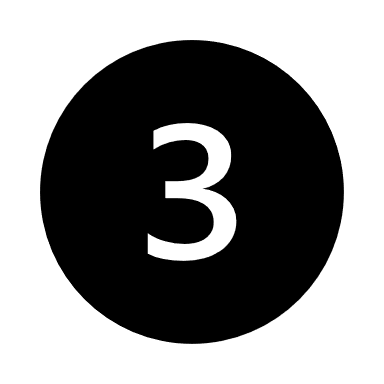 Overview of genomics
Construction of genetic score
Effectiveness of genetic score
Recap – David Ryan’s presentation
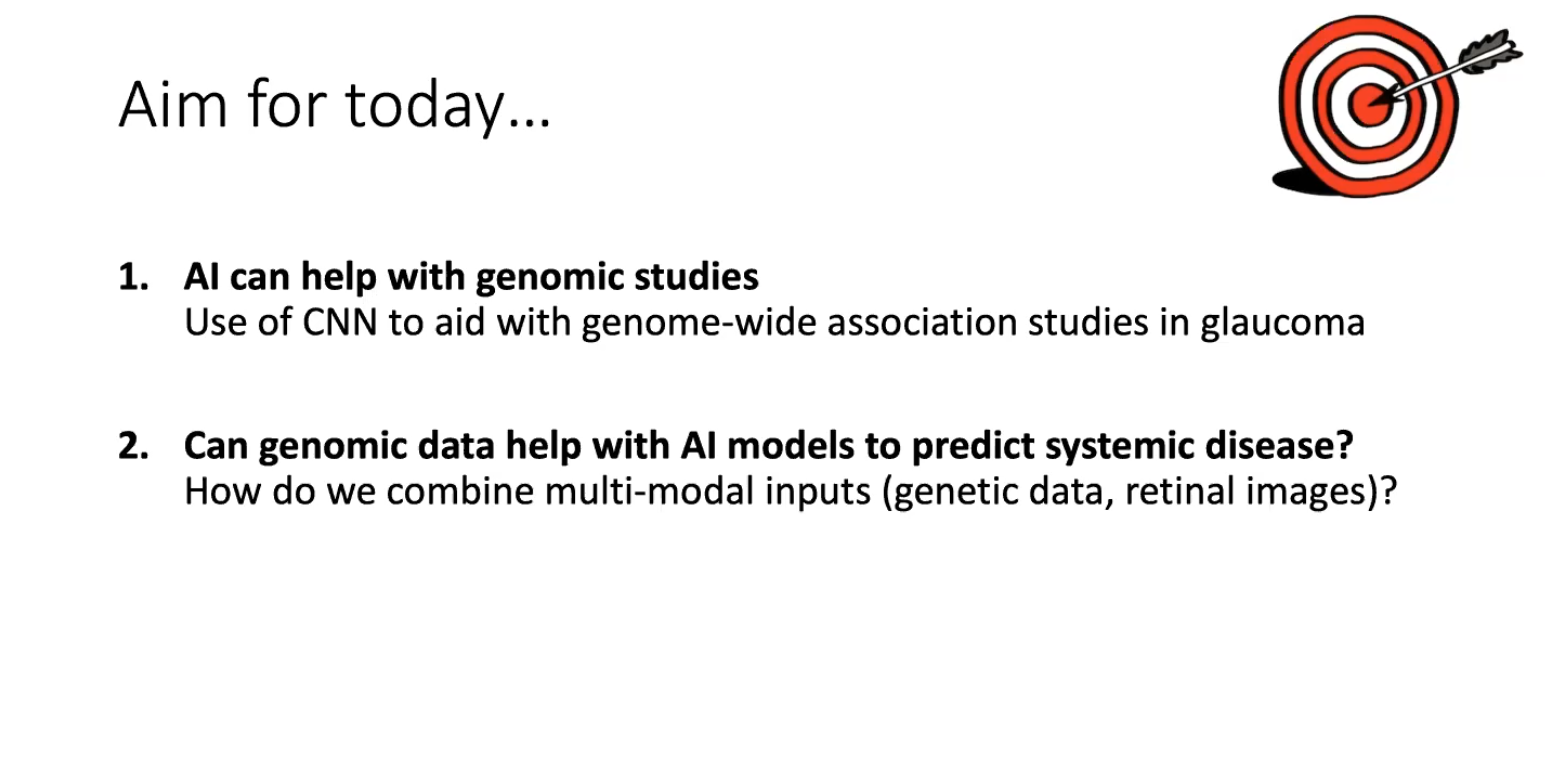 About me
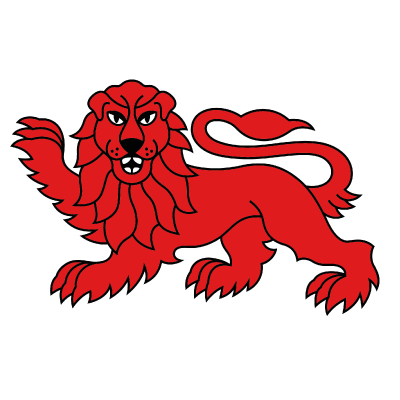 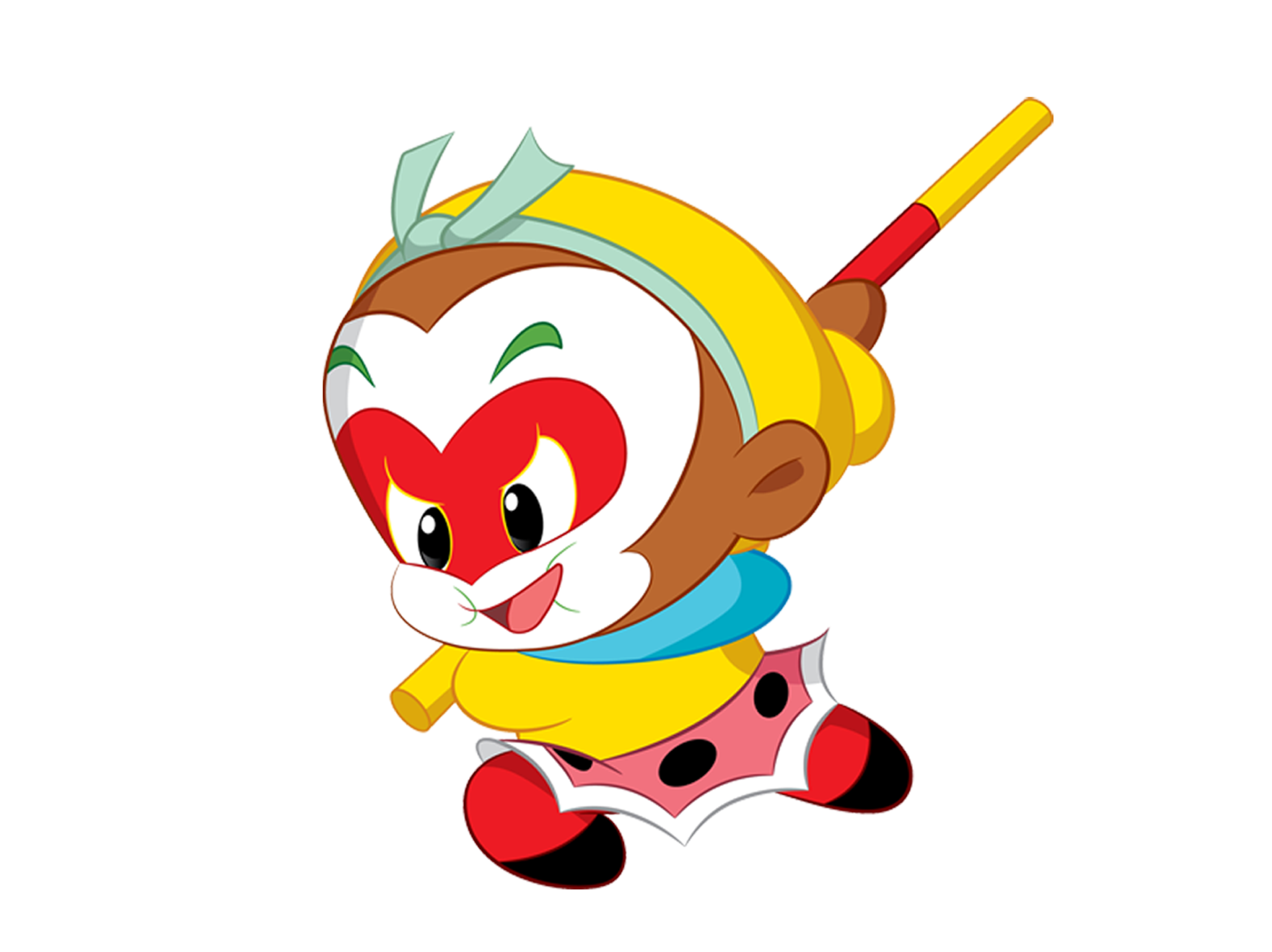 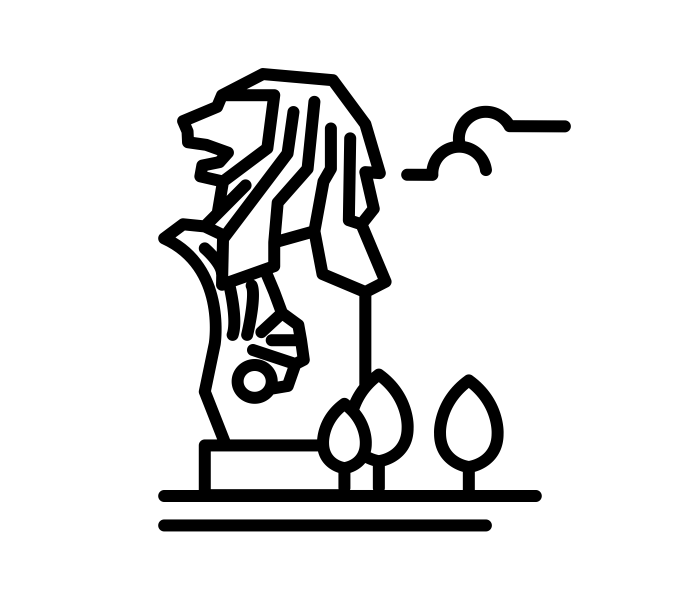 [Speaker Notes: Made in China
Imported to Singapore for secondary school
Did research in wastewater recycling, neurogenetic diagnostics, and nanopore sequencing
Came to Cambridge, UK for undergraduate medicine and engineering 
Working on human genomics with Hilary Martin at Sanger Institute:
Multi-omics association, rare disease diagnosis, polygenic risk score x epidemiology
National programme director at MedTech Foundation]
Outline
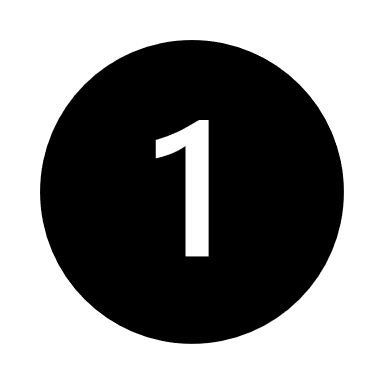 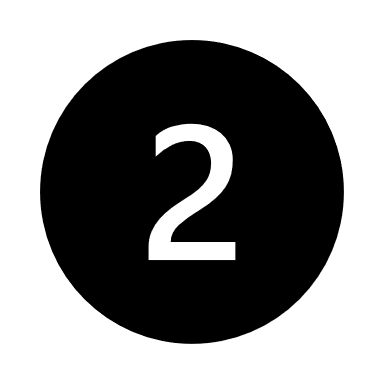 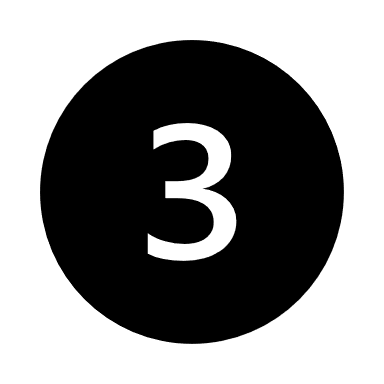 Overview of genomics
Construction of genetic score
Effectiveness of genetic score
What is genomics
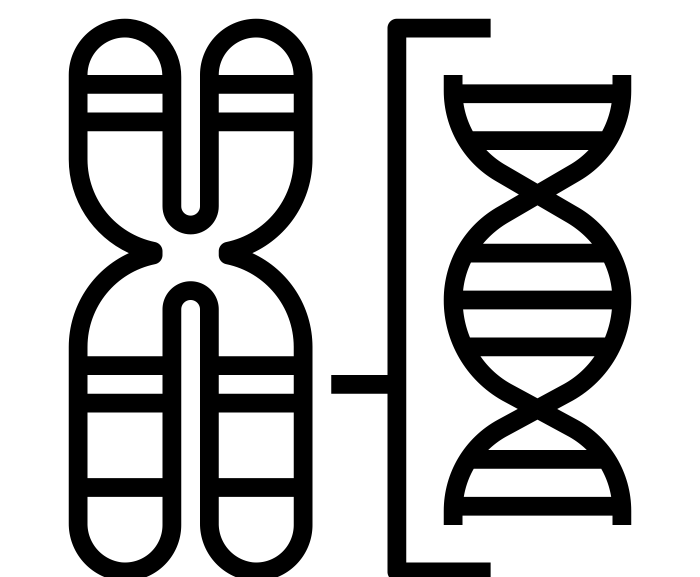 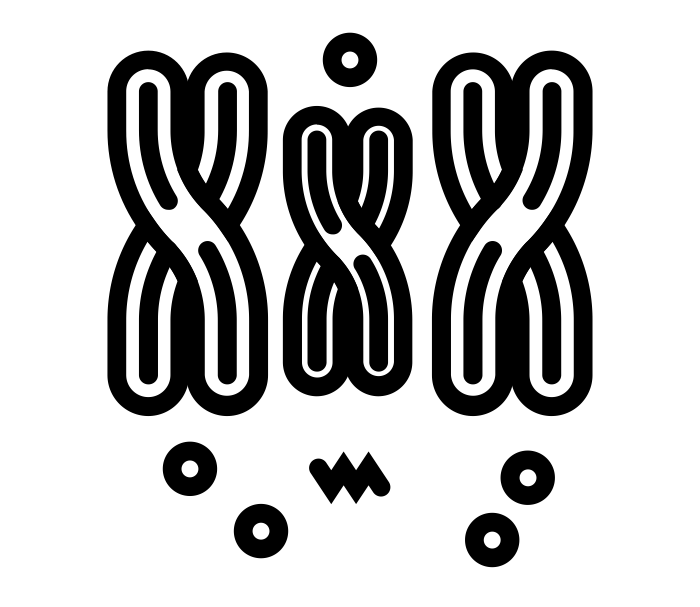 Genetics
Genomics
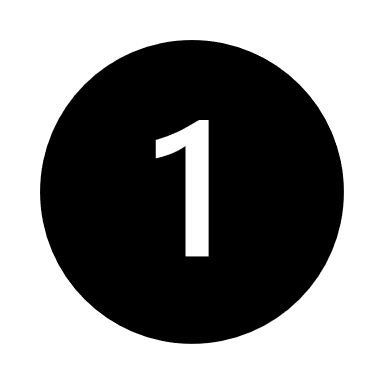 Why genomics
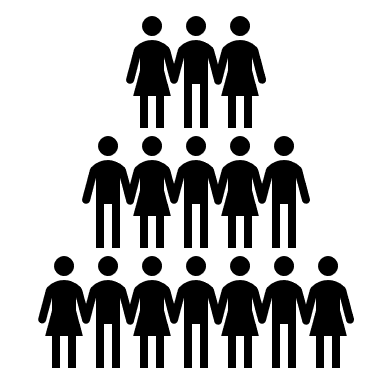 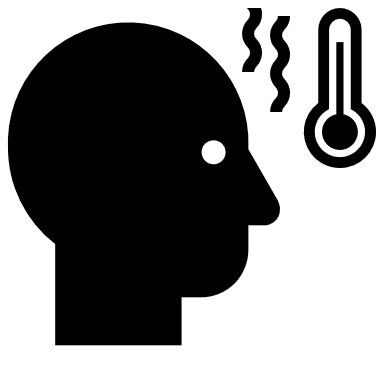 Clinical medicine
Genomics
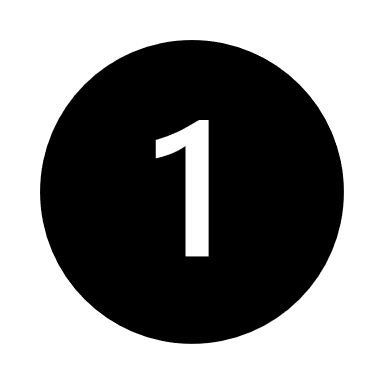 Outline
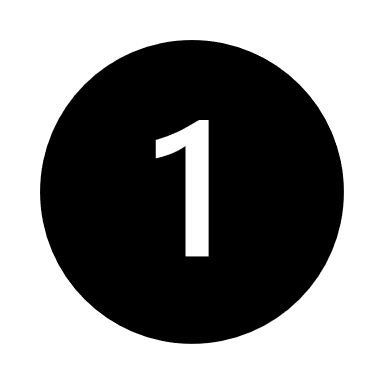 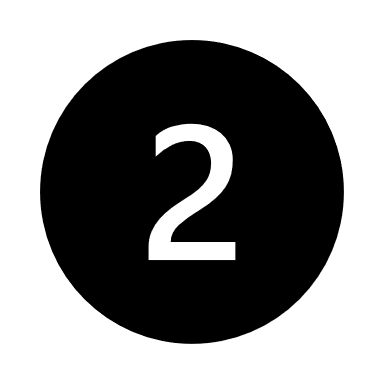 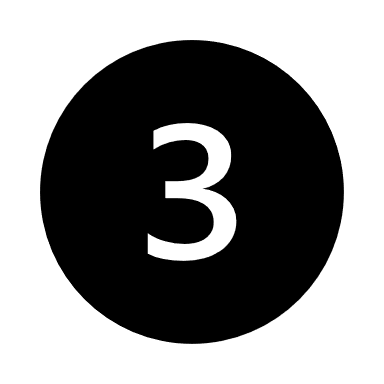 Overview of genomics
Construction of genetic score
Effectiveness of genetic score
Genetic score
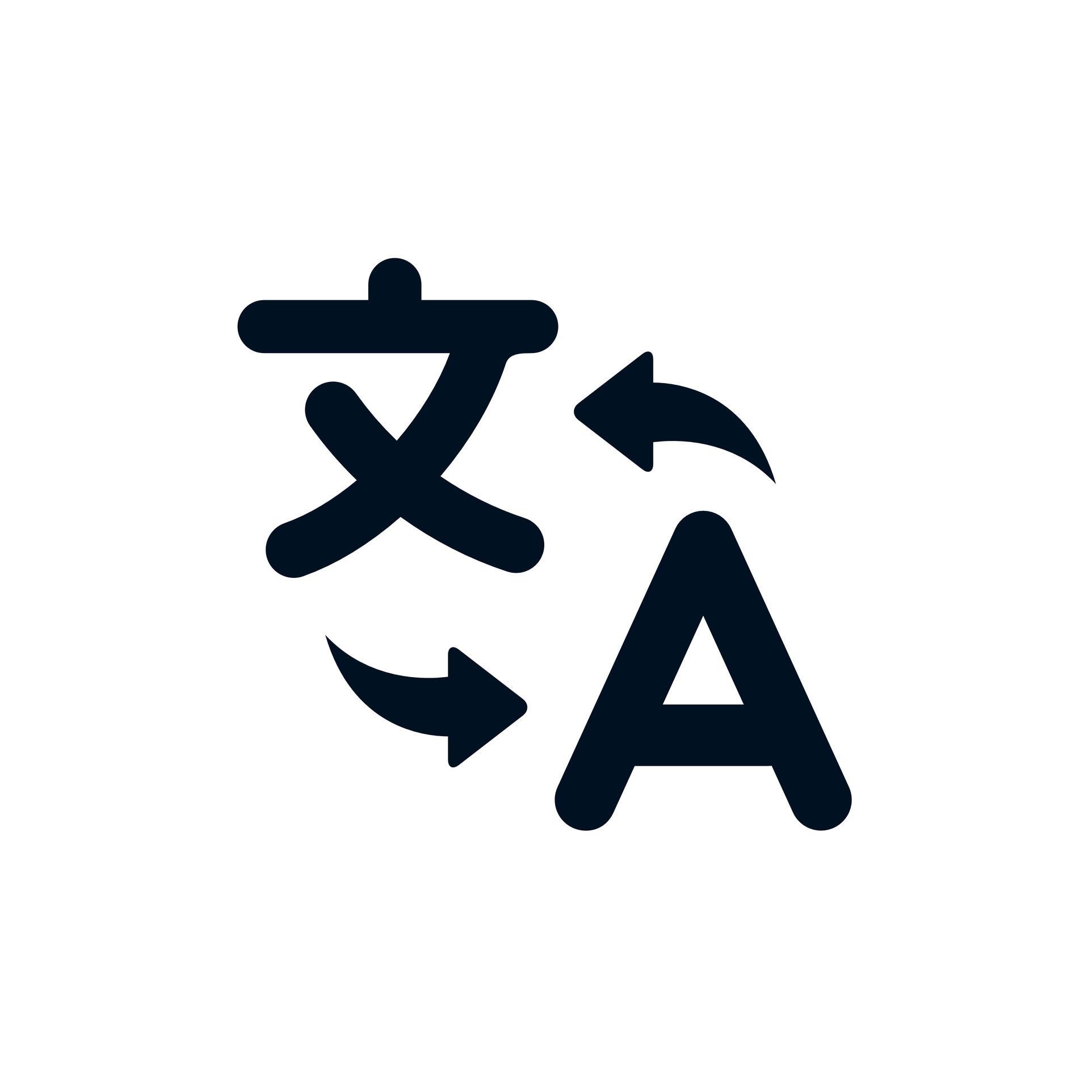 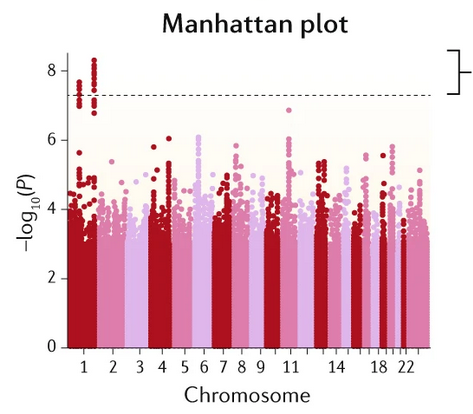 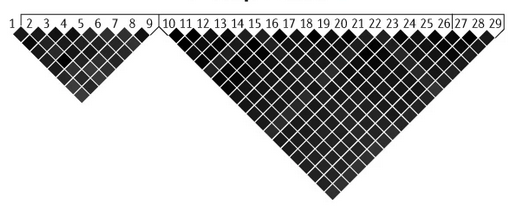 Definition
Association
Linkage disequilibrium
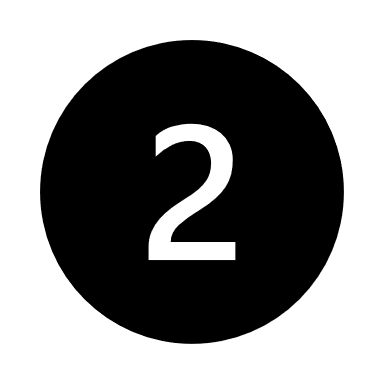 [Speaker Notes: https://www.nature.com/articles/s41576-018-0016-z/figures/1]
Definition
Polygenic risk score
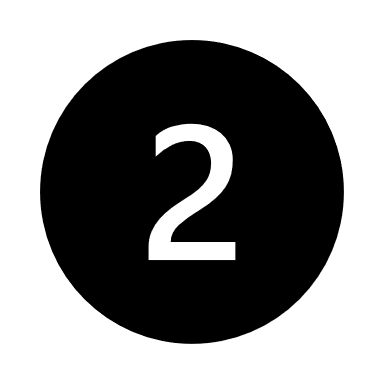 Definition
Polygenic risk score
Genetic score
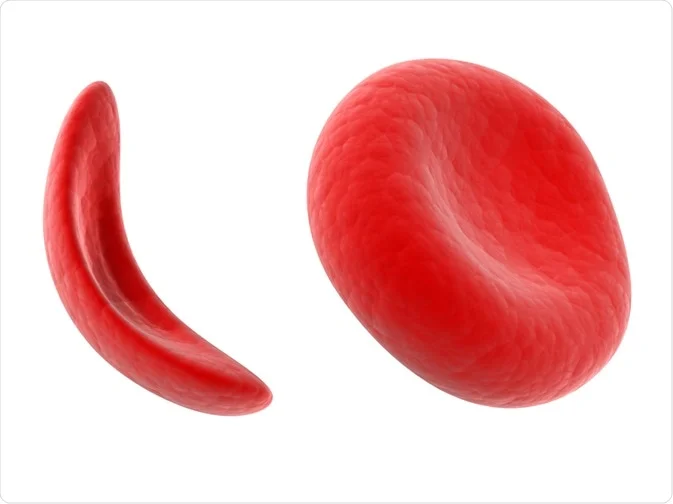 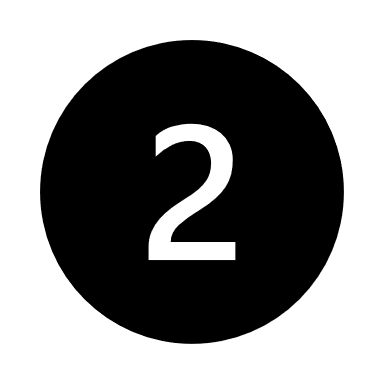 Definition
Polygenic risk score
Genetic score
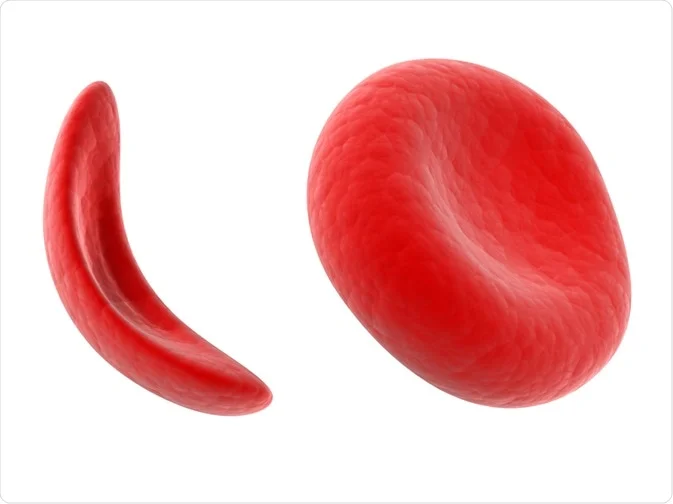 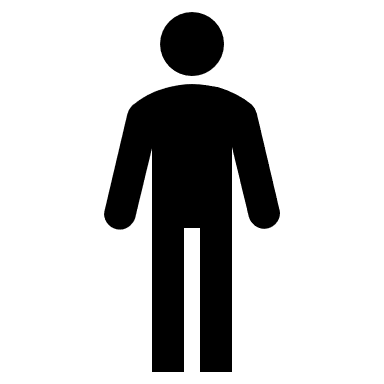 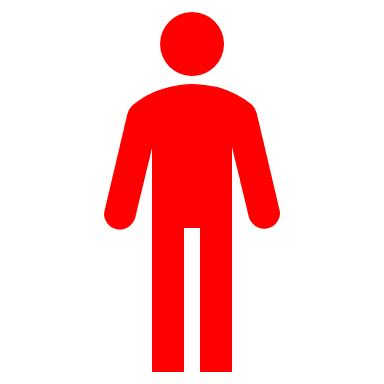 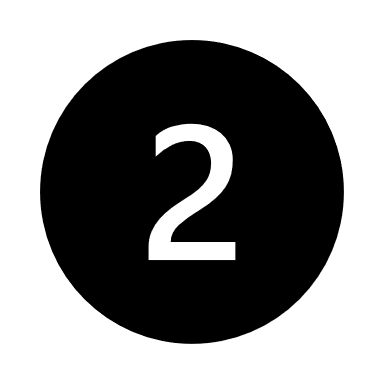 Definition
Polygenic risk score
Genetic score
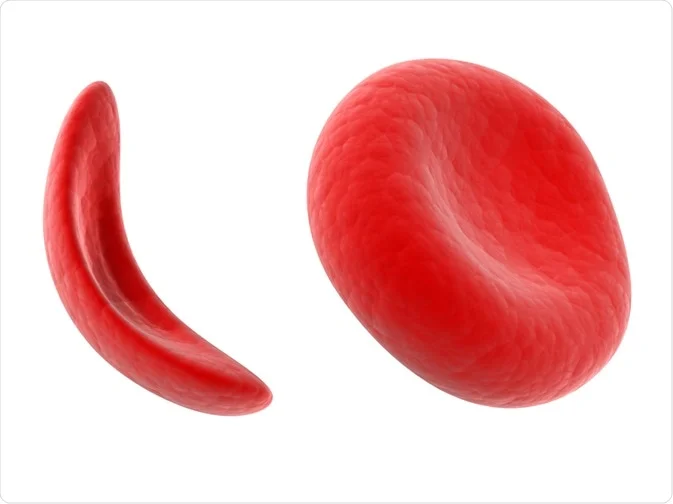 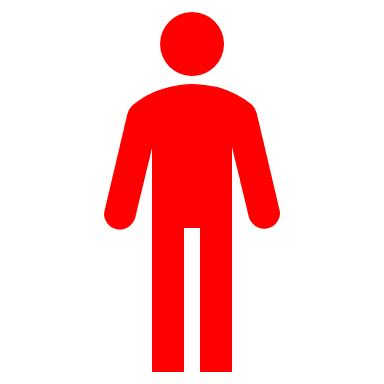 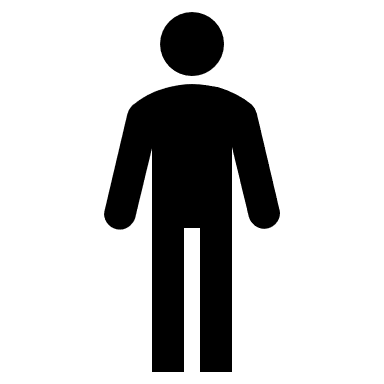 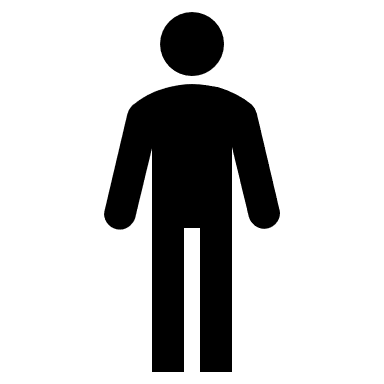 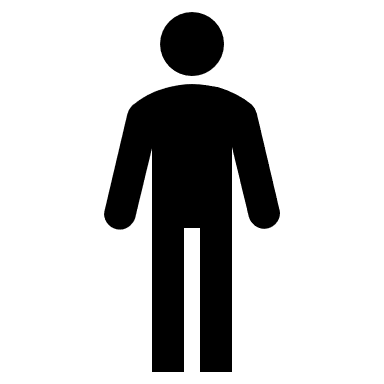 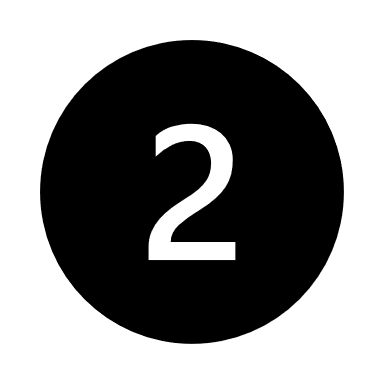 Definition
Polygenic risk score
Genetic score
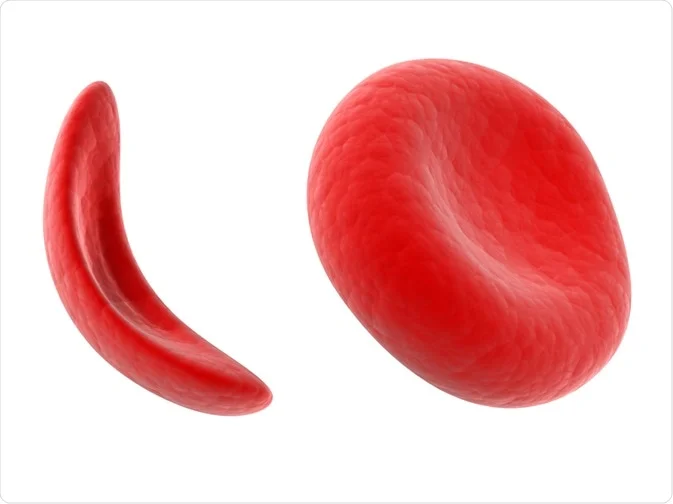 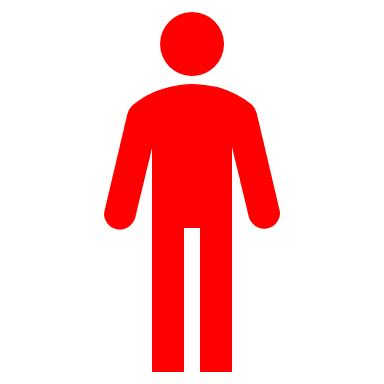 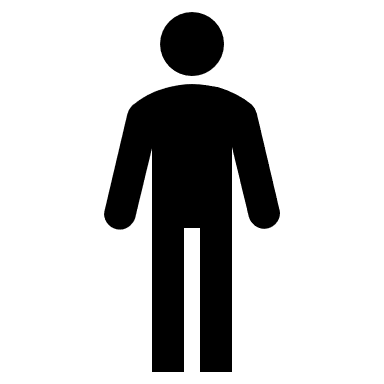 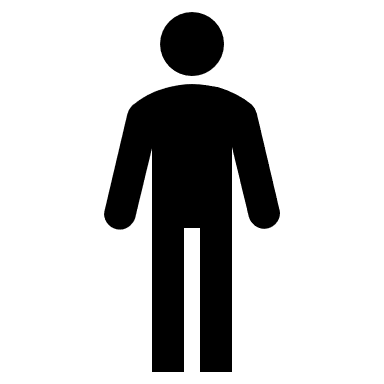 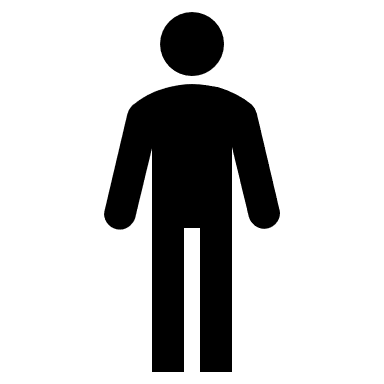 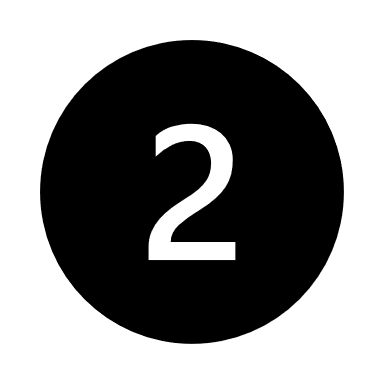 Definition
Polygenic risk score
Genetic score
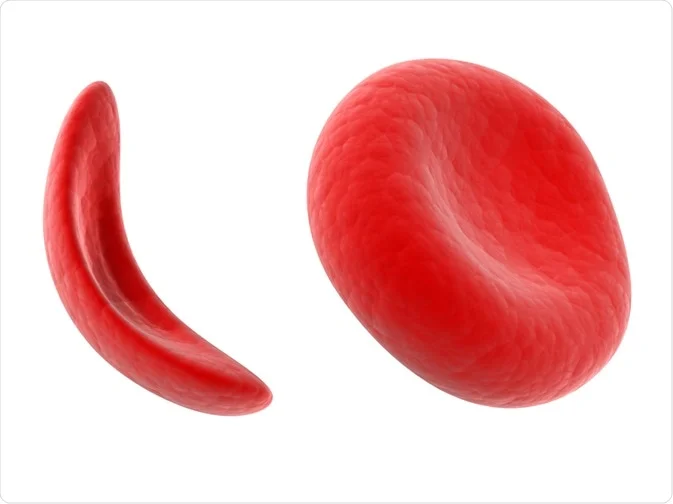 1	       0	            0                        0
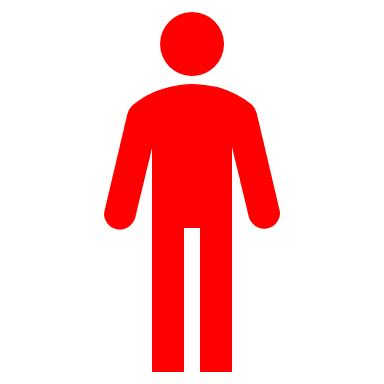 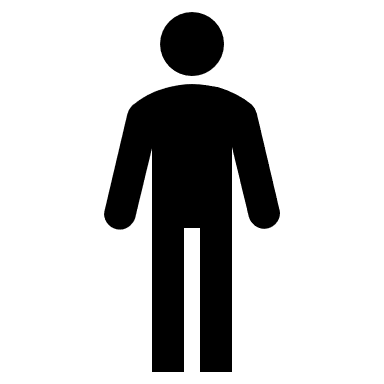 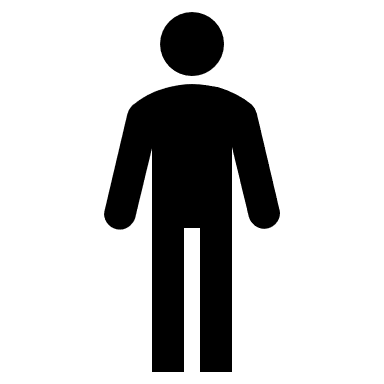 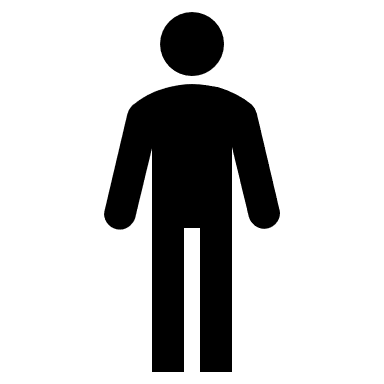 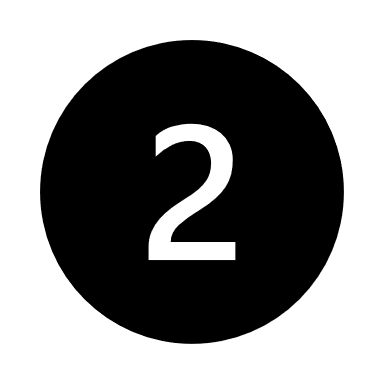 Definition
Polygenic risk score
Genetic score
Poly
= Many genes

Example: schizophrenia
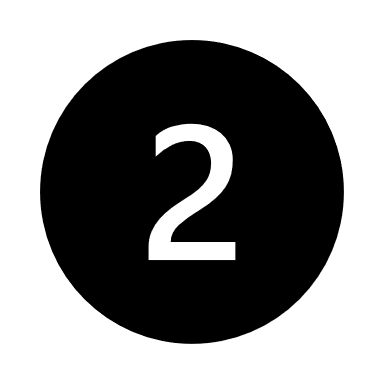 Definition
Polygenic risk score
Genetic score
Risk
Poly
Not diagnostic
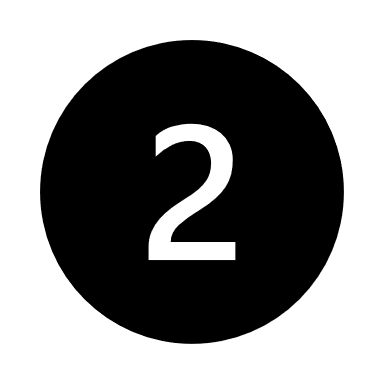 Association
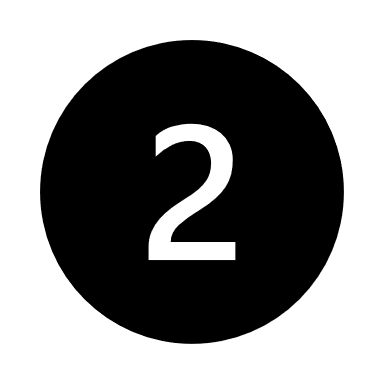 Association
Input
Y: vertical cup-disc ratio
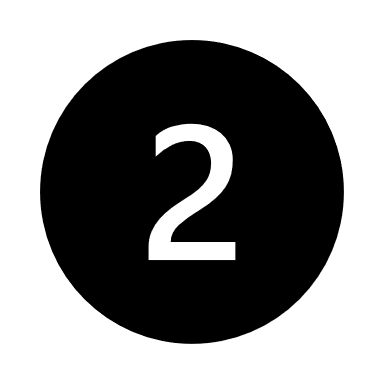 Association
Input
Y: vertical cup-disc ratio
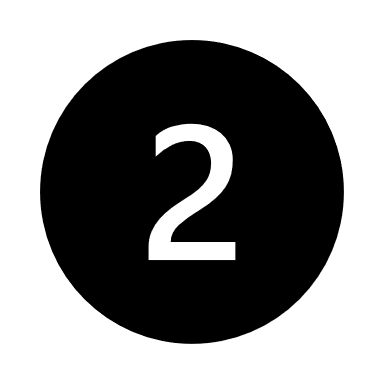 Association
Input
Output
Y: vertical cup-disc ratio
s: effect size 
p: p value 
e: error, modelled by BOLT-LMM
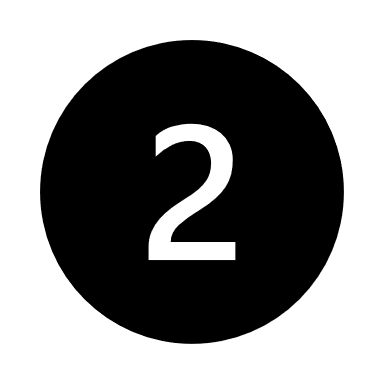 Association
Output
s: effect size 
p: p value
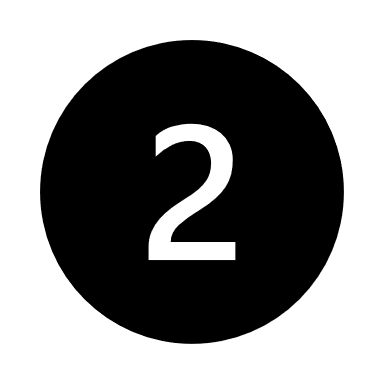 Association
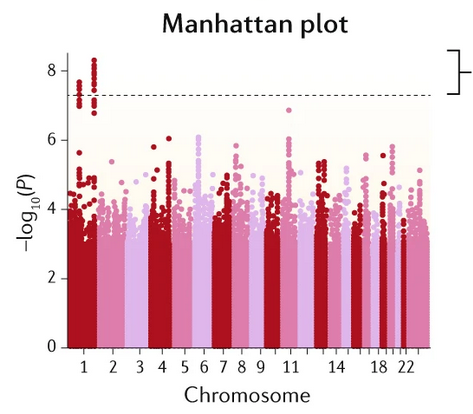 p: p value
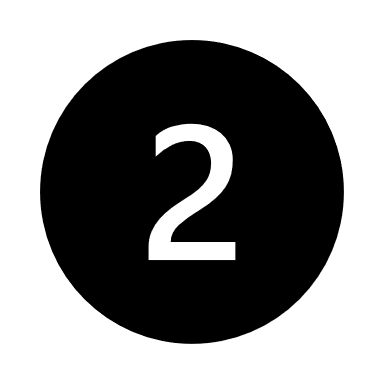 [Speaker Notes: https://www.nature.com/articles/s41576-018-0016-z/figures/1]
Association
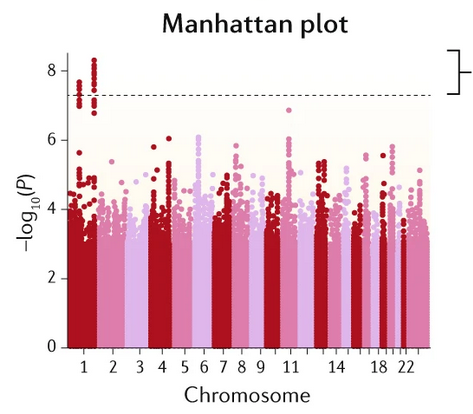 p: p value
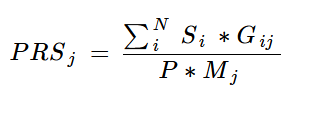 s: effect size
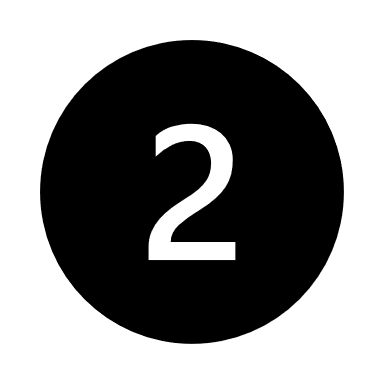 Association
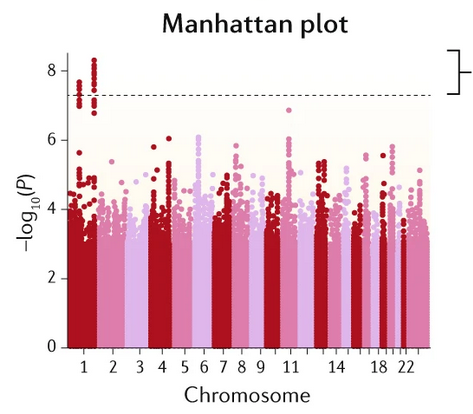 Discovery population
p: p value
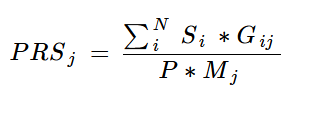 s: effect size
Test population
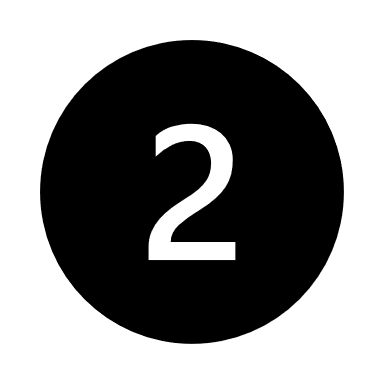 Linkage disequilibrium = correlation between variants r²
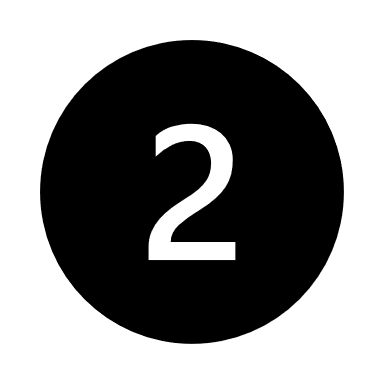 Linkage disequilibrium = correlation between variants r²
Parent
Child
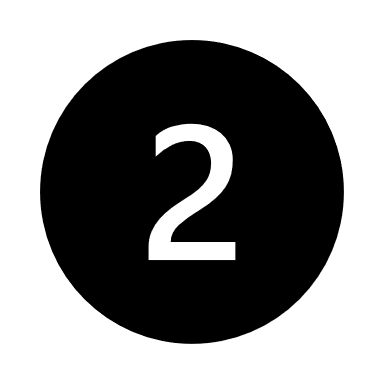 Linkage disequilibrium = correlation between variants r²
Parent
Child
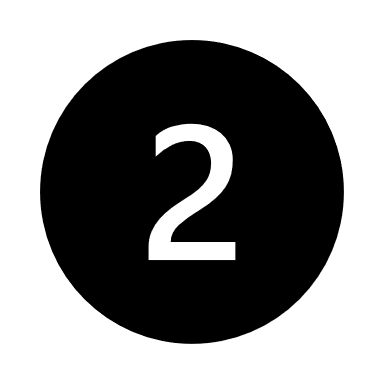 Linkage disequilibrium = correlation between variants r²
Parent
Child
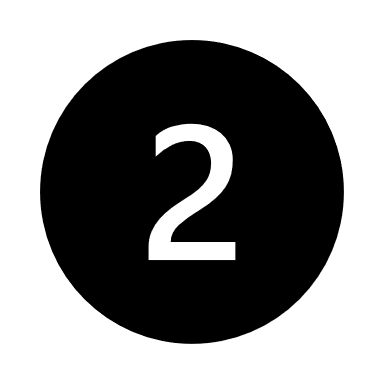 Linkage disequilibrium = correlation between variants r²
Parent
Child
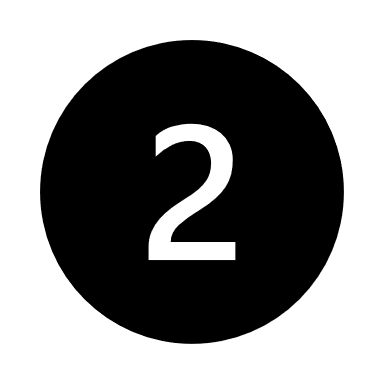 Linkage disequilibrium = correlation between variants r²
Parent
Child
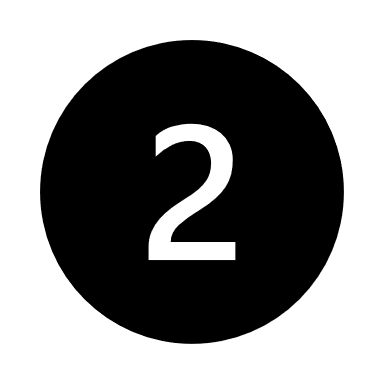 Outline
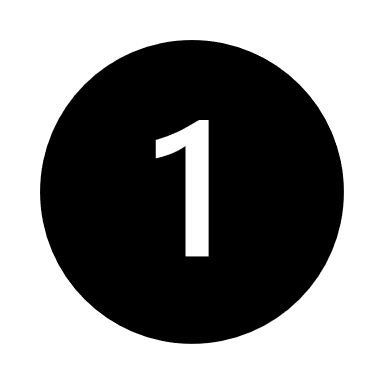 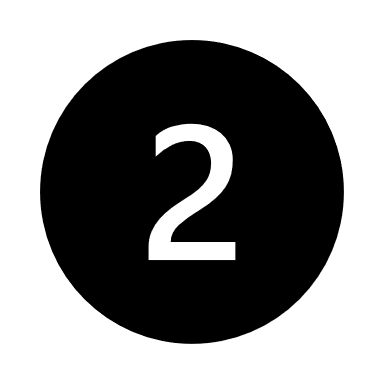 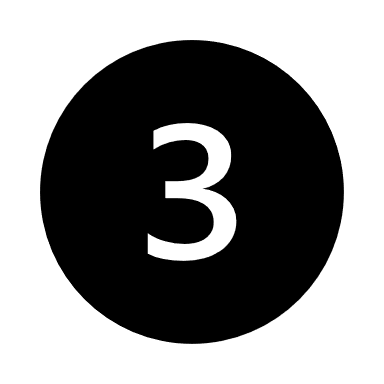 Overview of genomics
Construction of genetic score
Effectiveness of genetic score
Effectiveness of genetic score
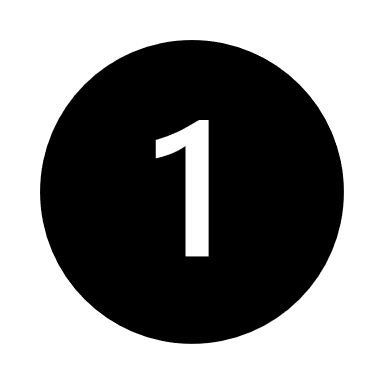 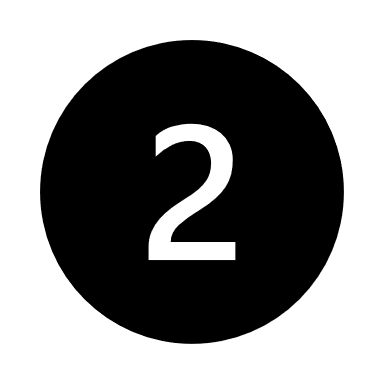 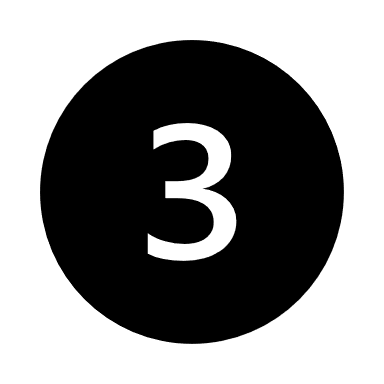 Determining factors
Evaluation of effectiveness
Combination with clinical data
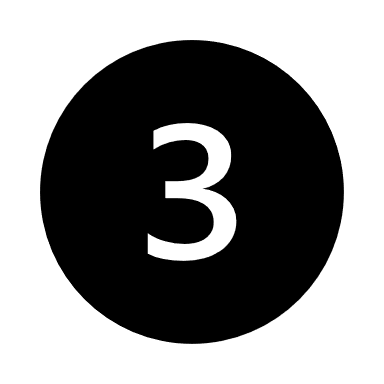 Factors determining effectiveness
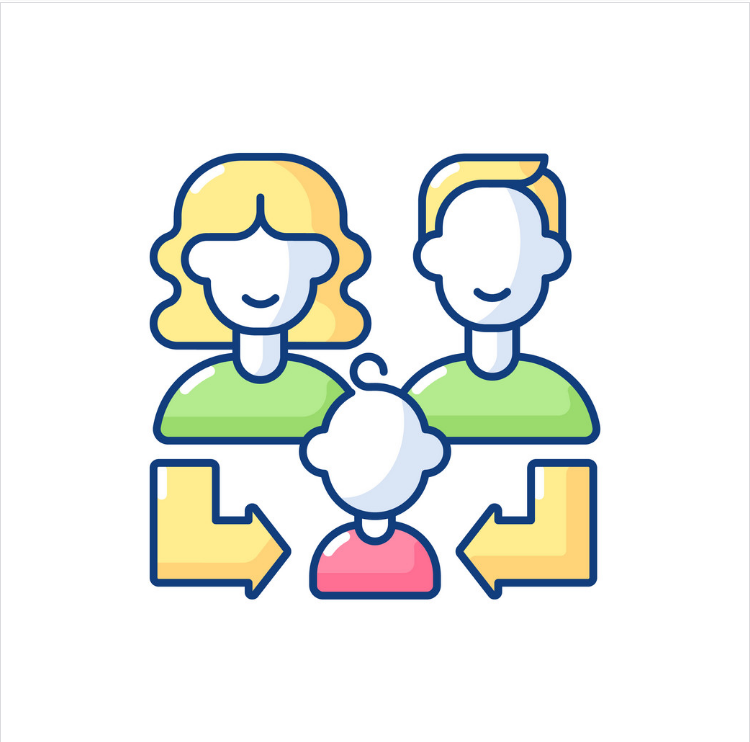 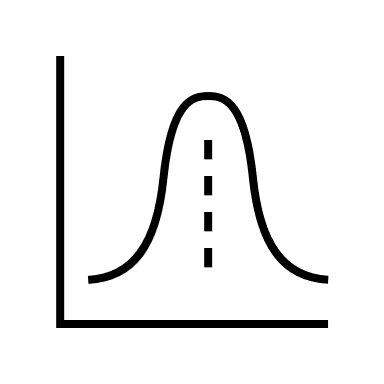 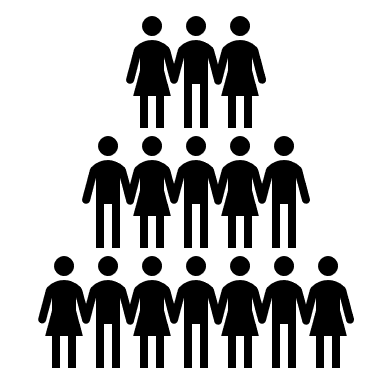 Effect size distribution 
(genetic architecture)
Sample size
Heritability
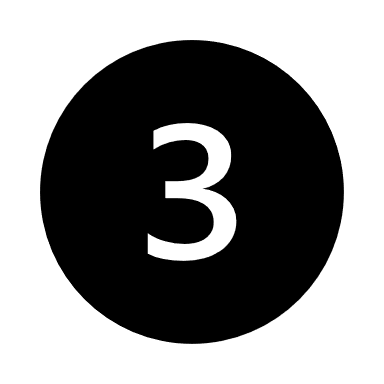 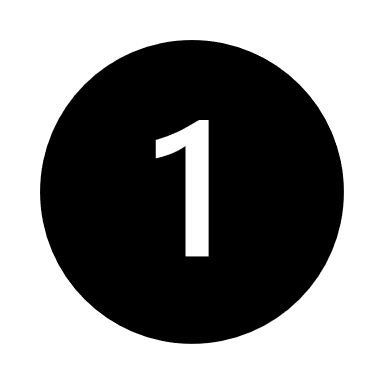 Heritability
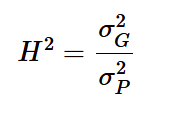 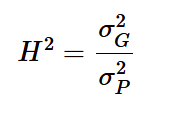 What is heritability
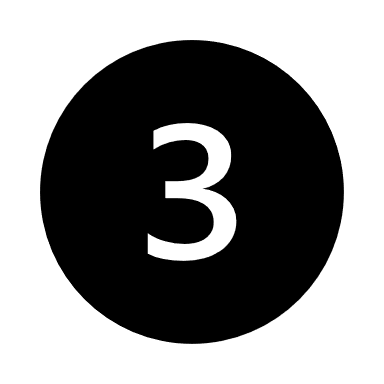 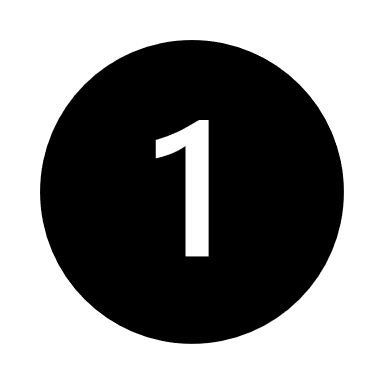 Heritability
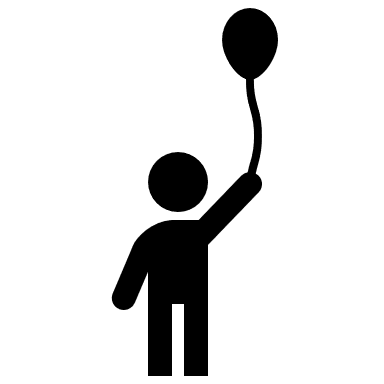 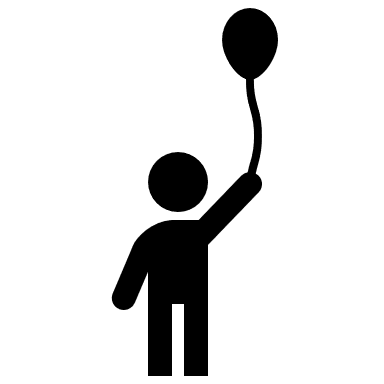 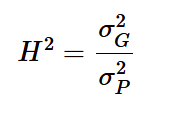 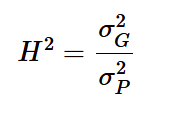 What is heritability
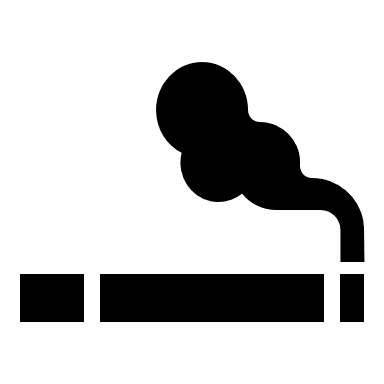 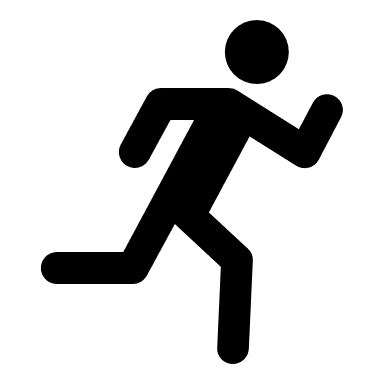 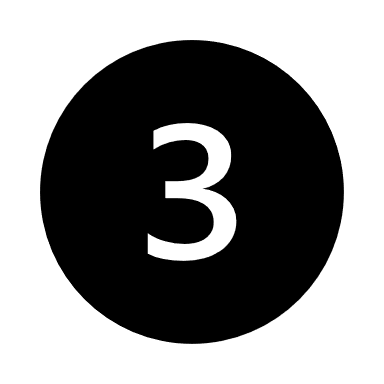 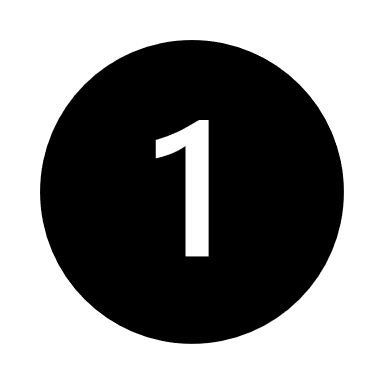 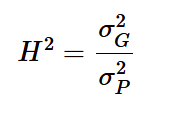 Heritability
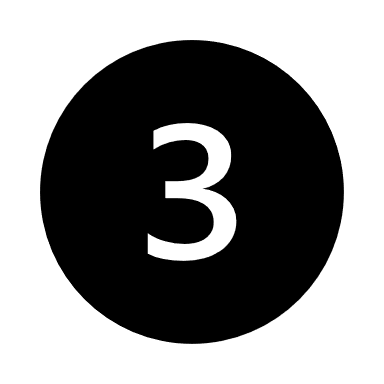 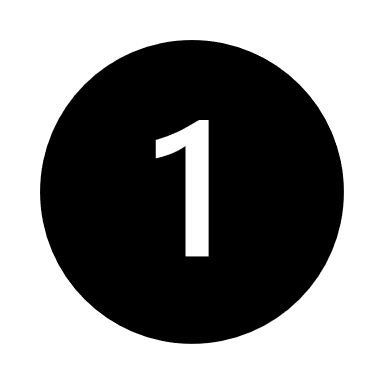 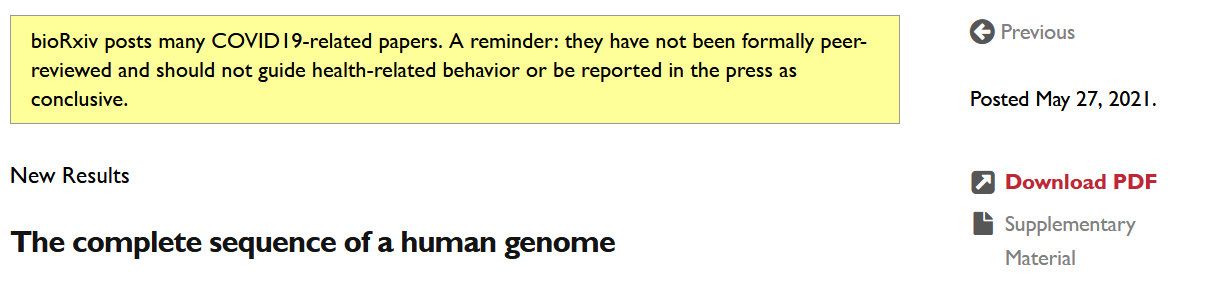 Effect size distribution
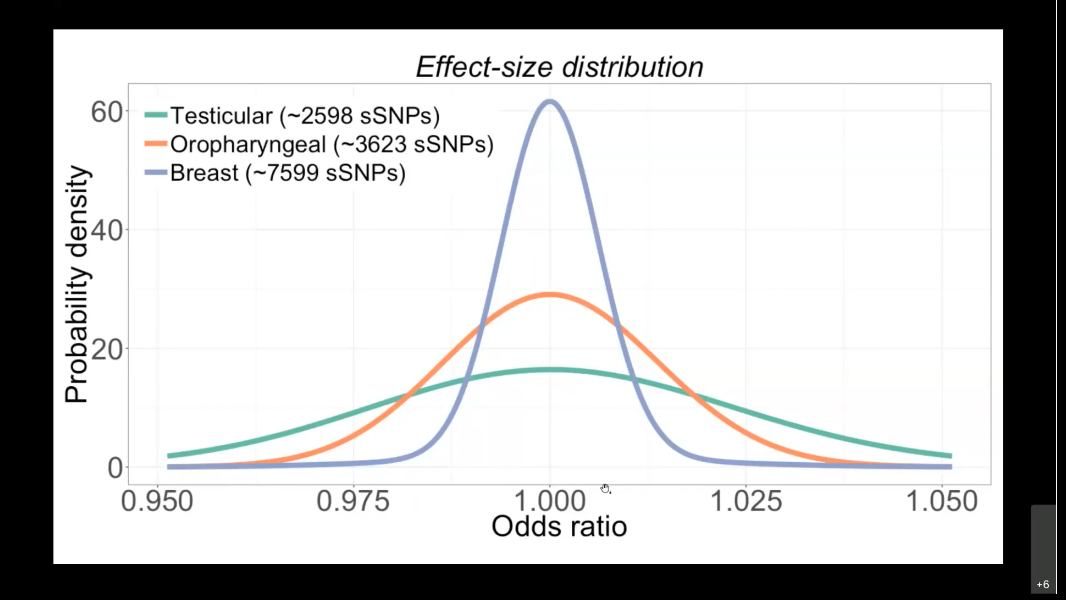 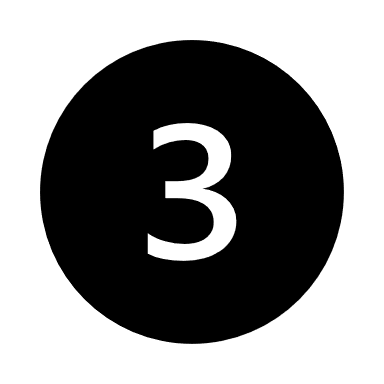 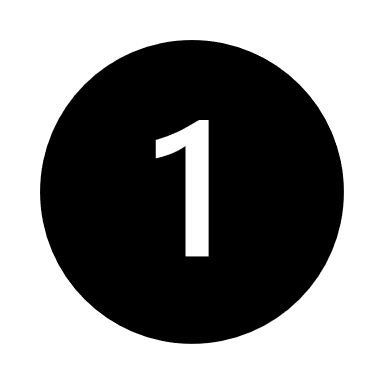 [Speaker Notes: https://www.nature.com/articles/s41467-020-16483-3]
Sample size
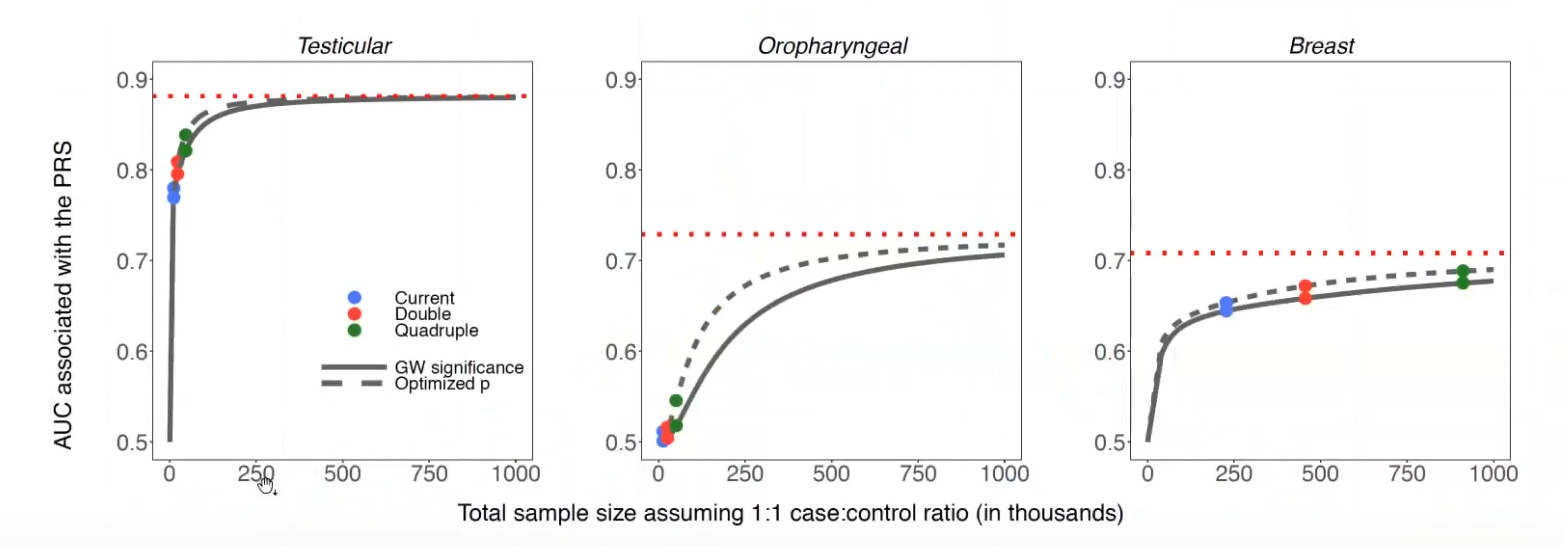 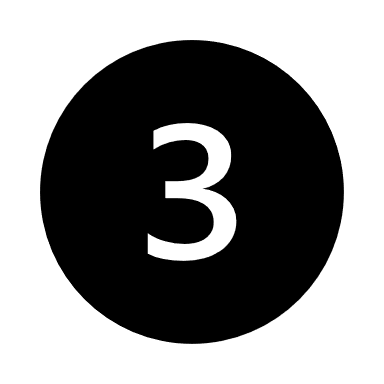 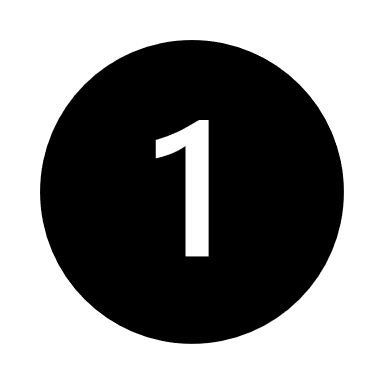 [Speaker Notes: https://www.nature.com/articles/s41467-020-16483-3]
Effectiveness of genetic score
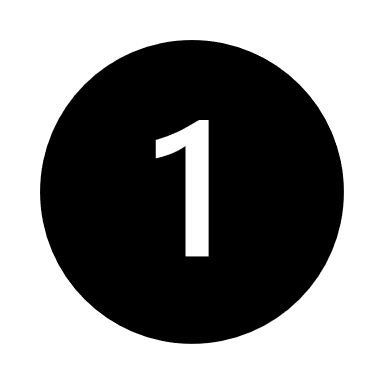 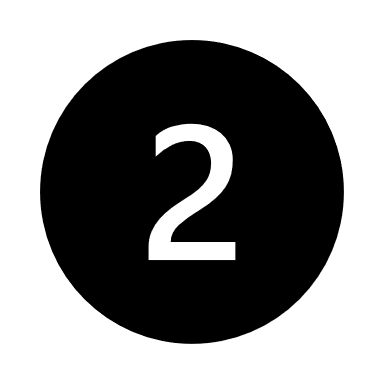 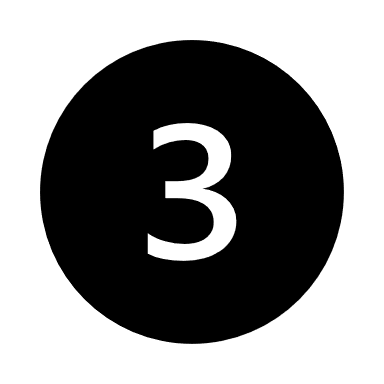 Determining factors
Evaluation of effectiveness
Combination with clinical data
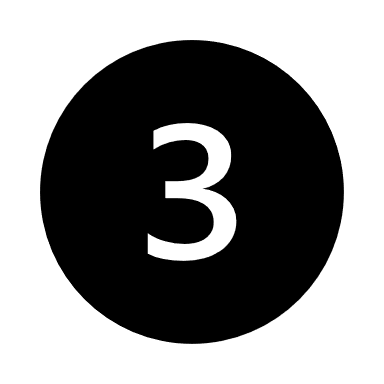 Evaluation of effectiveness
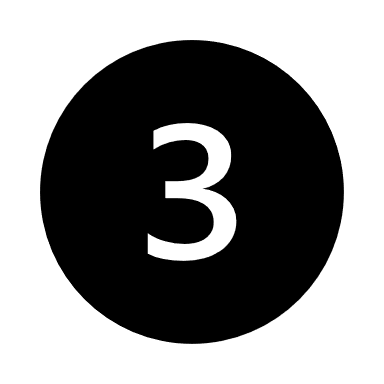 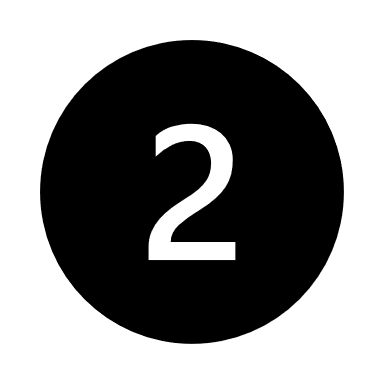 [Speaker Notes: https://www.nature.com/articles/s41588-019-0556-y?proof=t]
Evaluation of effectiveness
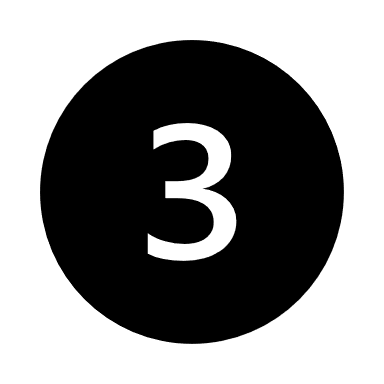 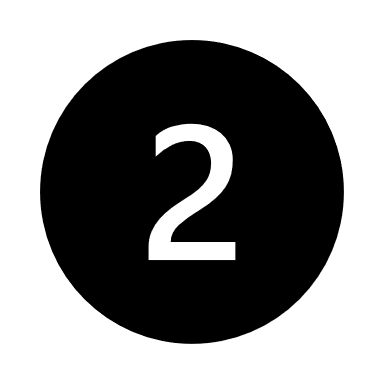 [Speaker Notes: https://www.nature.com/articles/s41588-019-0556-y?proof=t]
Evaluation of effectiveness
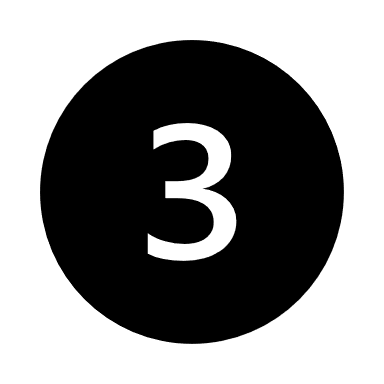 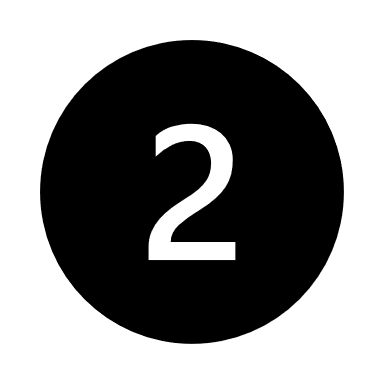 [Speaker Notes: https://www.nature.com/articles/s41588-019-0556-y?proof=t
https://pubmed.ncbi.nlm.nih.gov/27140283/]
Effectiveness of genetic score
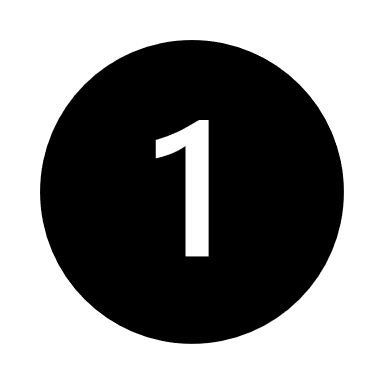 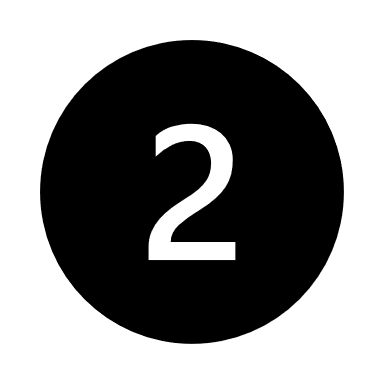 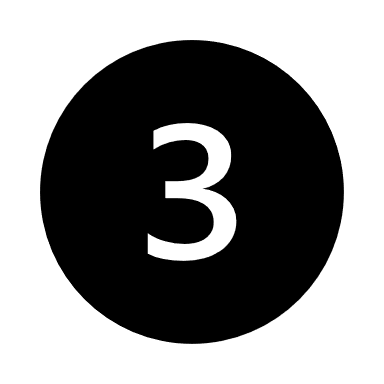 Determining factors
Evaluation of effectiveness
Combination with clinical data
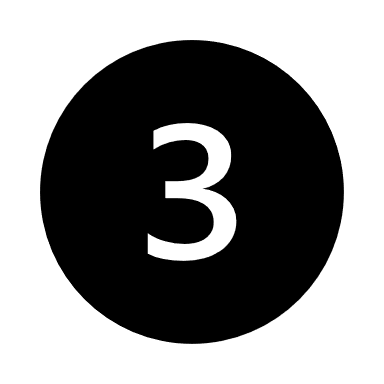 Combination with clinical data
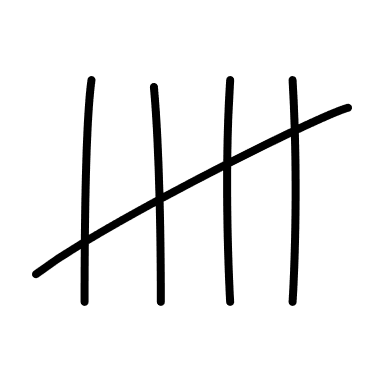 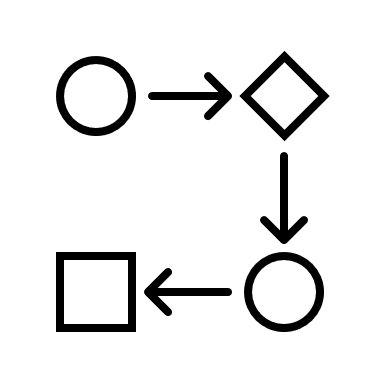 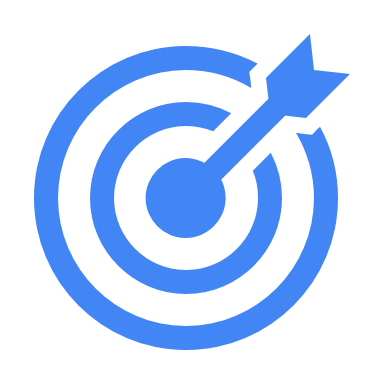 How much
What
How
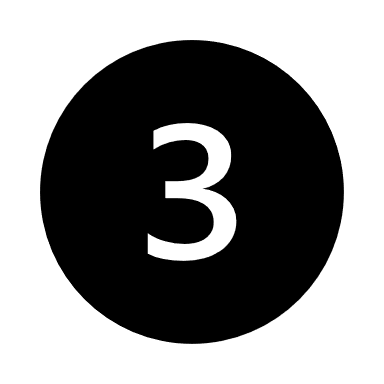 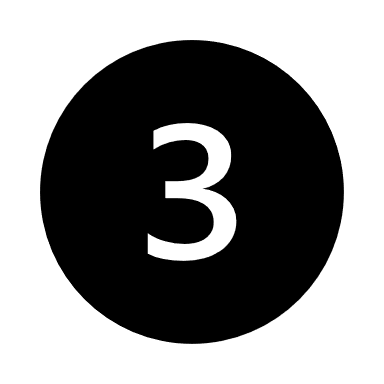 What
Disease classification
Disease prevention
Predictive power
…
Understand pathogenesis
Therapeutic targets
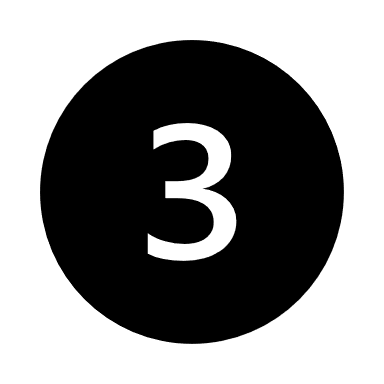 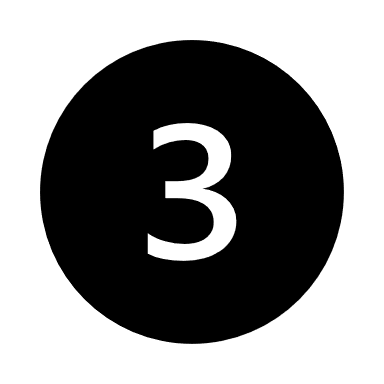 How
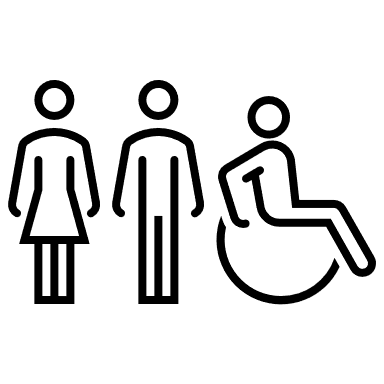 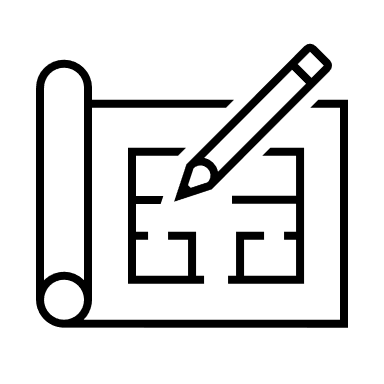 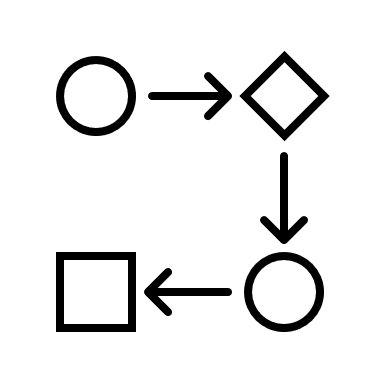 Technical
Implementation
Study design
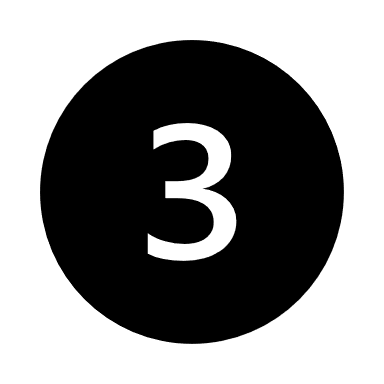 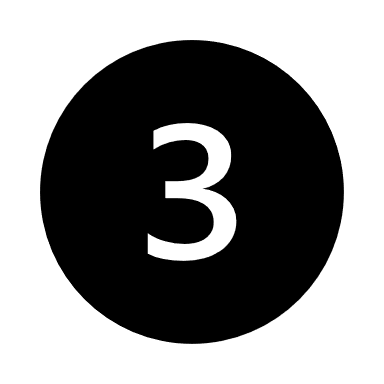 How much
Variant data
Sequencing data
Polygenic score
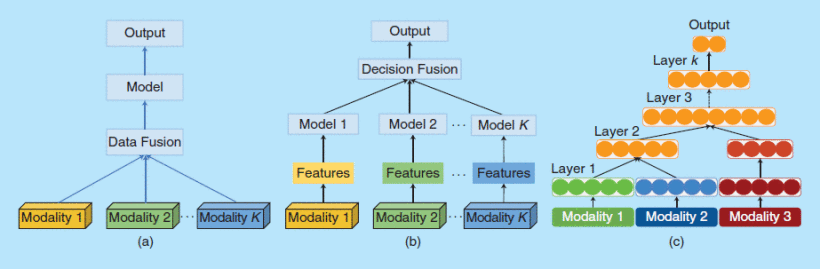 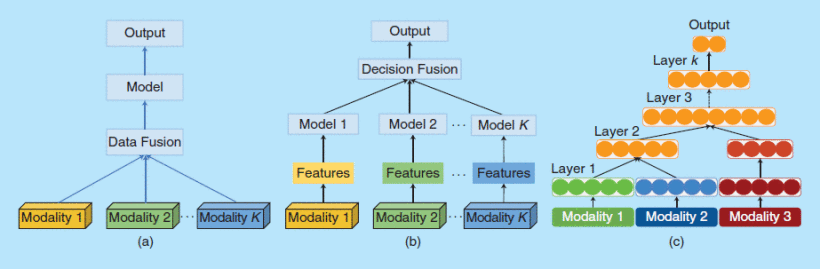 prediction
imaging
sequencing
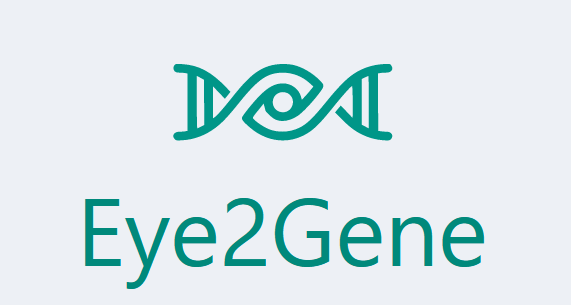 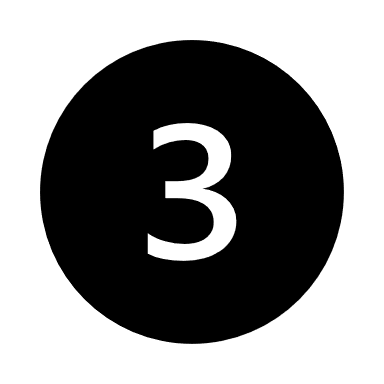 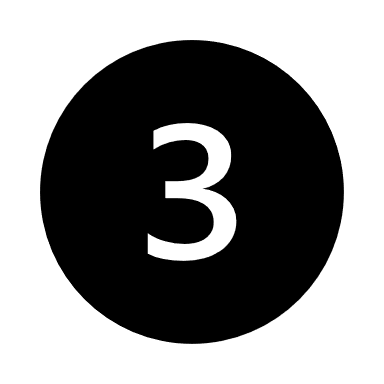 [Speaker Notes: https://ieeexplore.ieee.org/document/8103116]
Co-learning
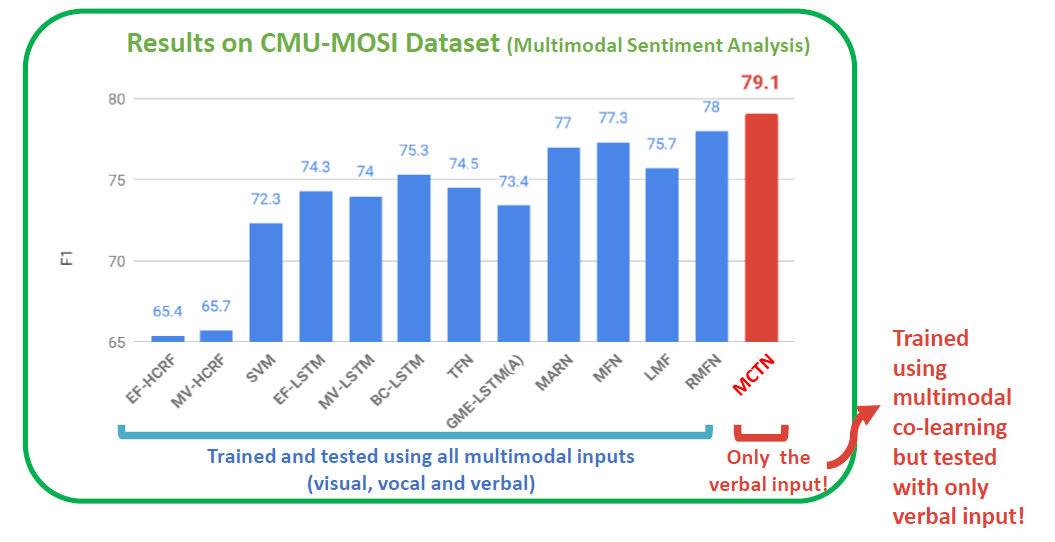 [Speaker Notes: https://cmu-multicomp-lab.github.io/mmml-course/]
Acknowledgement
Xiao Liu
Siegfried Wagner 
Pearse Keane 
David Ryan 
Anthony Khawaja
Hilary Martin
Qinqin Huang
Mihaela van der Schaar 
David Chong
Samuel Chong
Resources
Advanced statistical genetics: EPI511 by Alkes Price 
Deep learning for life sciences: https://mit6874.github.io/
Multimodal machine learning: https://cmu-multicomp-lab.github.io/mmml-course/ 
Genomics for social scientists: 20 hour long videos for a nice coverage of main concepts 
Machine learning for healthcare
Broad Institute Medical/Population Genetics Primers 
The G word podcast